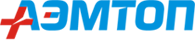 Признание в дружественных
странах РФ в качестве 
референтной страны
Евгений Владимирович Полежаев
Директор департамента качества и 
информационных технологий ООО «Нейрософт»
Цели
Определить понятие «референтная» страна/документ-допуск на рынок.
Показать примеры правоприменительной практики использования референтных стран.
Сравнить подход к оценке эффективности и безопасности МИ в РФ и ЕС, как с одним из регионов с эффективной регуляторикой.
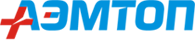 Определения
Допуск медицинского изделия на рынок - обязательная процедура, необходимая для легального обращения продукции на территории любой из стран. 

Референтная страна – это страна с эффективной регуляторикой, подход которой при допуске медицинских изделий (МИ) на рынок признается в других странах. МИ, прошедшие процедуру допуска на рынок референтной страны (этот факт подтверждает сертификат или специальная разрешительная форма (например, 510k, США)) могут свободно продавать как в этой стране, так и быть допущены на рынок других стран по упрощенной процедуре или по системе fast track.

Эффективная регуляторика – наличие системы норм, правил и указаний в отношении МИ на всех этапах его жизненного цикла с целью обеспечения его безопасности и эффективности.
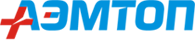 Примеры правоприменительной 
практики
Быстрое получение допуска на рынок (fast track) при предоставлении минимального количества документов на прибор на основании имеющегося референтного сертификата:Венесуэла, Колумбия, Эквадор, Перу

Получение допуска на рынок при предоставление документов согласно требованиям разрешительного органа (государственная структура либо нотифицированный орган), но по ускоренной процедуре или без проведения технических испытаний при наличии документа-допуска в референтной  стране.Австралия, Египет, Индия, Индонезия, Иордания, Малайзия 

Невозможно получить допуск на рынок без референтных сертификатовТурция (СЕ)
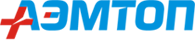 Референтные страны
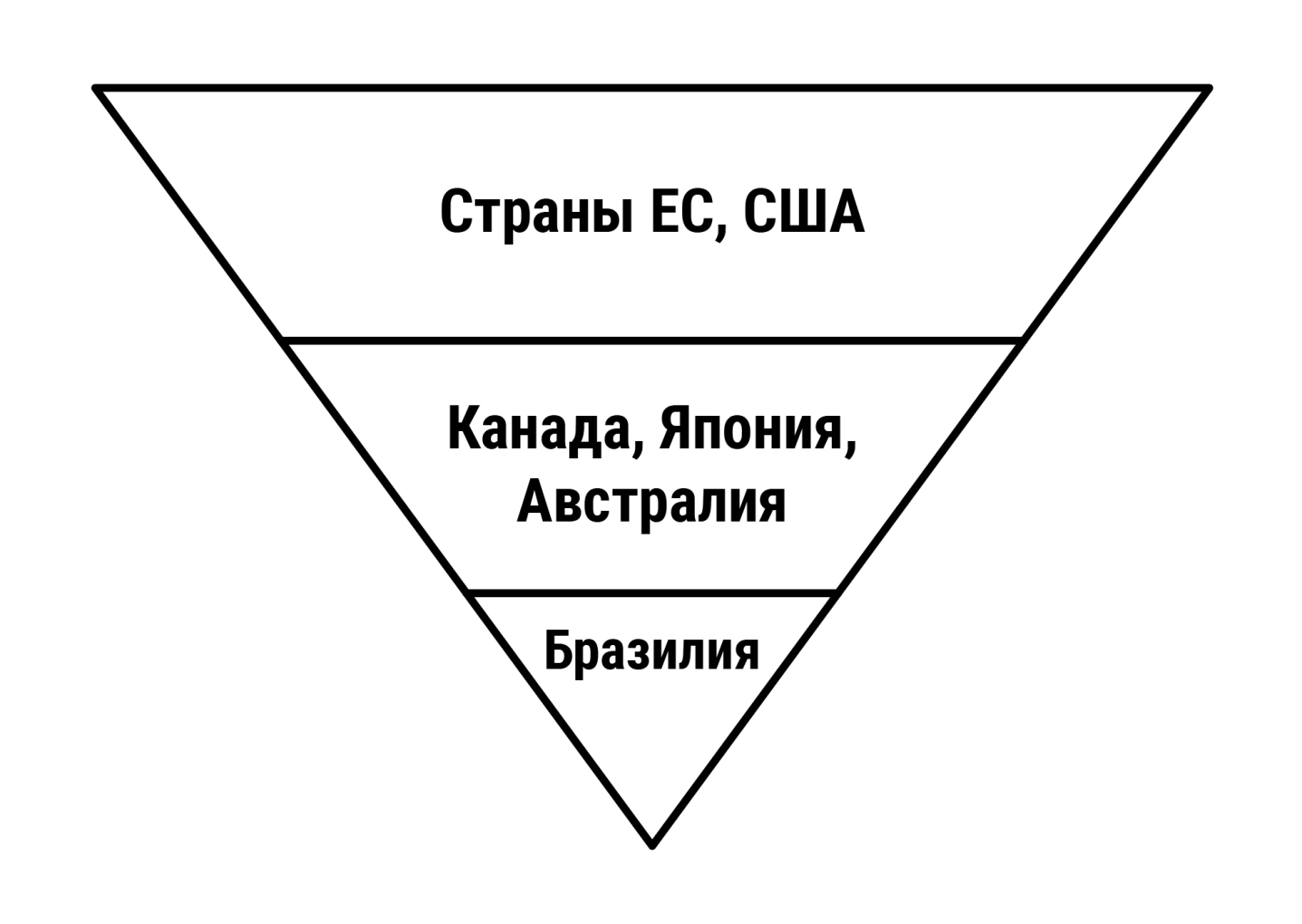 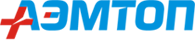 Причины наличия статуса 
референтной страны:
Наличие эффективной системы регуляторики в области обращения МИ и, как следствие, доверие к разрешительным документам, полученным в рамках такой системы.
Политические причины?
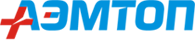 Сравнение подходов к оценке
безопасности и эффективности МИ
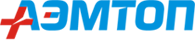 Выводы
Сопоставимый подход к оценке эффективности и безопасности МИ в РФ и ЕС, как в одном из референтных регионов-лидеров, что свидетельствует о наличии потенциала получения РФ статуса «референтной» страны.
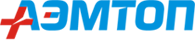 Предпринятые шаги:
Отправлено письмо Президенту РФ (06АЭМТОП от 06.07.2022) на которое получены ответы из Минздрава (относительно сертификации в ЕАЭС) и Ростехрегулирования (относительно полномочий).
Получена поддержка губернаторов Нижегородской и Ивановской областей, АНО Консорциум «Медицинская техника", РСПП, а также живой отклик многих российских производителей.
РСПП получено положительное решение  межправительственной комиссии Конго, проводится обсуждение вопроса с комиссиями ЮАР, Вьетнама и Ирана.
Отправлено письмо М.В. Мишустину  (22АЭМТОП от 20.10.2022).
Осуществлен визит группы российских производителей медицинской техники в Республику Азербайджан, где начинается работа по созданию национальной системы регистрации МИ.
Отправлено письмо в Торгпредство РФ в Азербайджане (27АЭМТОП от 07.11.2022).
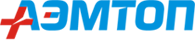 Предложение
Включить данное предложение в Государственную политику в области здравоохранения, фармацевтической и медицинской промышленности «Стратегии развития фармацевтической и медицинской промышленности на период до 2030 года». Это окажет существенную поддержку производителям МИ в увеличении доли экспорта и продвижении продукции российского производства.
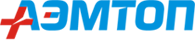